Implementing a risk-based and result-oriented approach in aviation training activities 
to better address States’ needs

        Nicolas Rallo
           Regional Director 
               ICAO EUR/NAT Office
EATEO Conference
14 June 2022 - Cyprus
PREPARING FOR THE 41ST SESSION OF THE ICAO ASSEMBLY
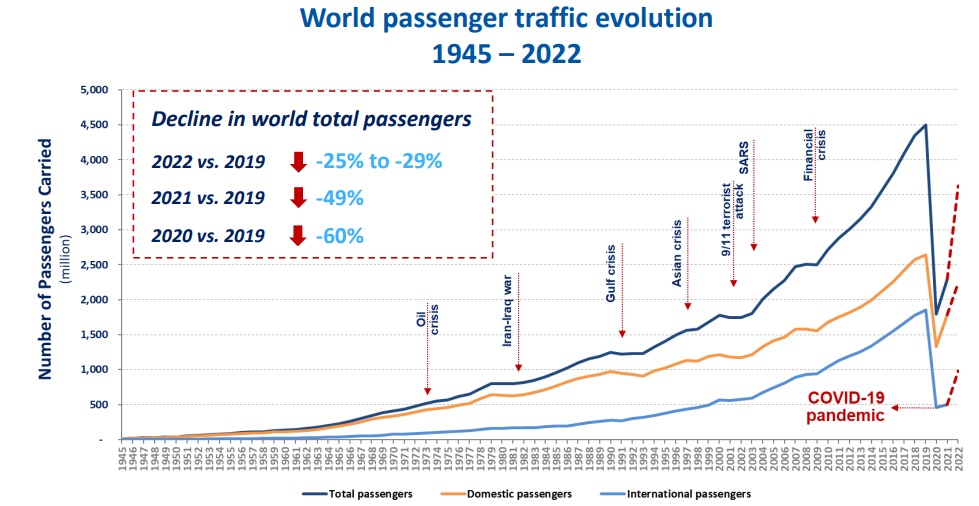 The aviation sector has been severely affected by the COVID-19 pandemic. Long lasting drop in traffic (more than 2/3 drop in 2020) is jeopardizing the economic viability of many operators
Recovery efforts will require us to work together to reconnect the world through a safe, secure, efficient, greener, more sustainable and resilient civil aviation system
Taking into account lessons learned from COVID-19 pandemic & building on HLCC 2021 outcomes
Assembly 41st Session – 27 Sep to 7 Oct 2022, hybrid event
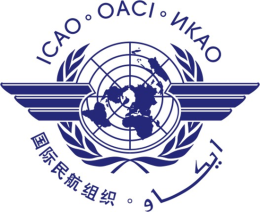 INNOVATION
RESILIENCE
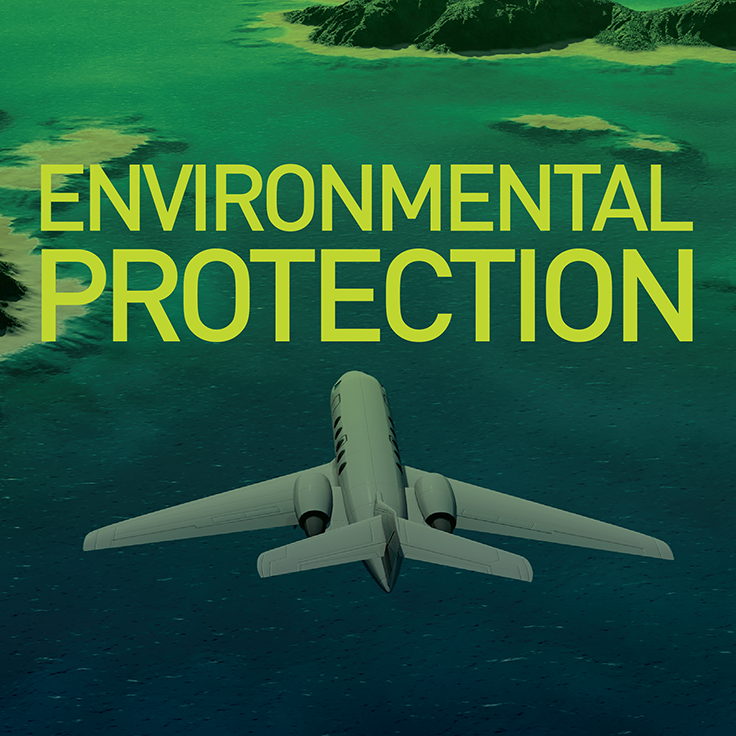 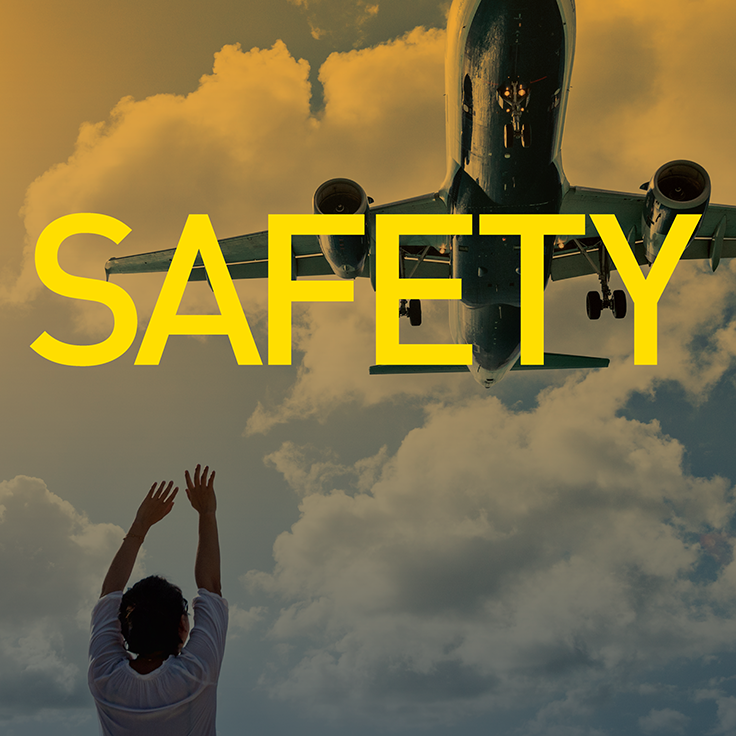 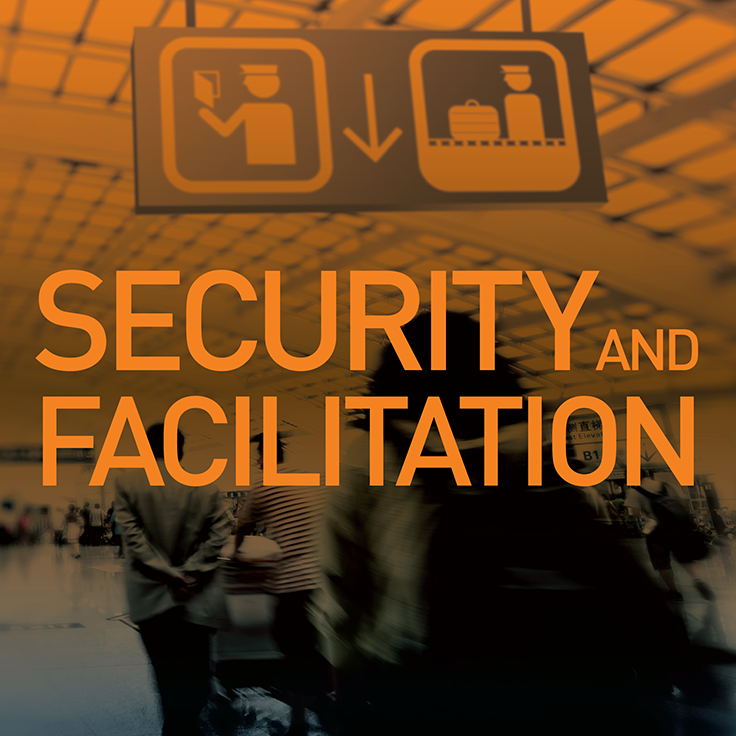 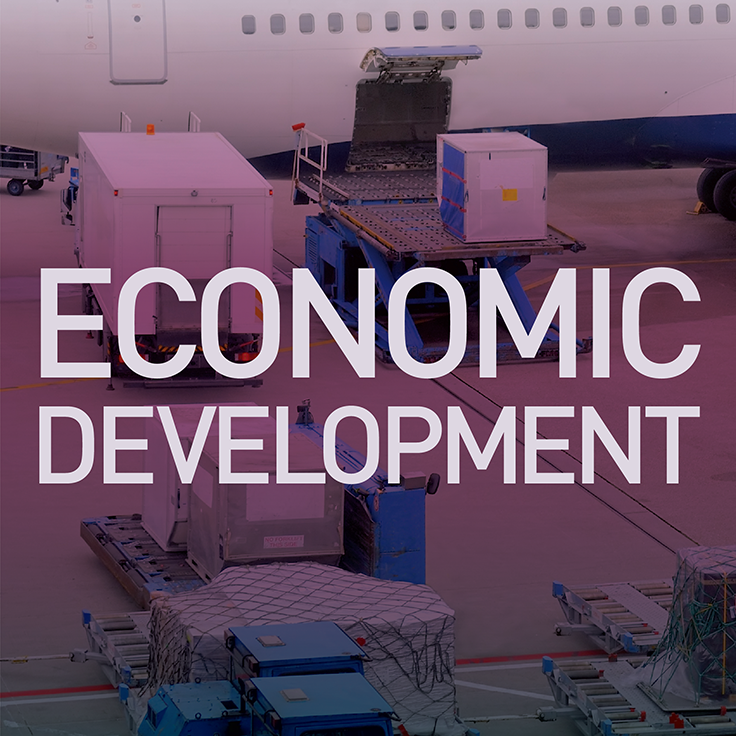 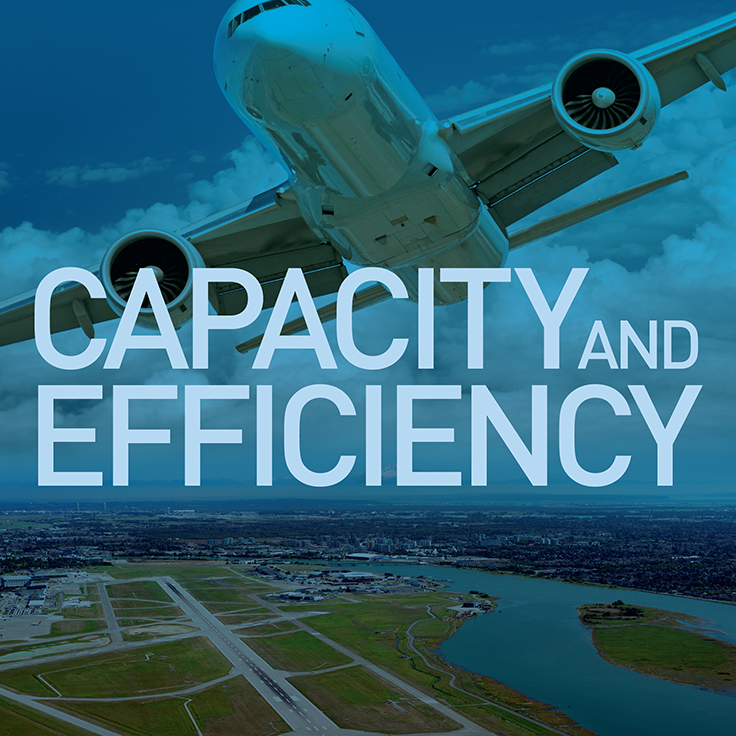 ICAO Strategic Objectives
GLOBAL AVIATION TRAINING (GAT)
ACTIONS AND WAY FORWARD
ICAO GAT KEY COMPETENCIES PROGRAMME
ICAO's Key Competencies Programme from GAT - ICAO on Vimeo
Mitigation actions taken during the COVID-19 Pandemic
ICAO Global Aviation Training (GAT) develod a plan,
Swift conversion of existing classroom courses into virtual classrooms
Development of short online courses on urgent topics to support the recovery of the sector
Targeted promotional strategies for online and virtual courses for Least Developing Countries and to support higher female participation in ICAO courses
Development of targeted partnerships on post-pandemic recovery topics 
Contribution to iPacks with training components
Enhancing collaboration with TRAINAIR PLUS™ Members
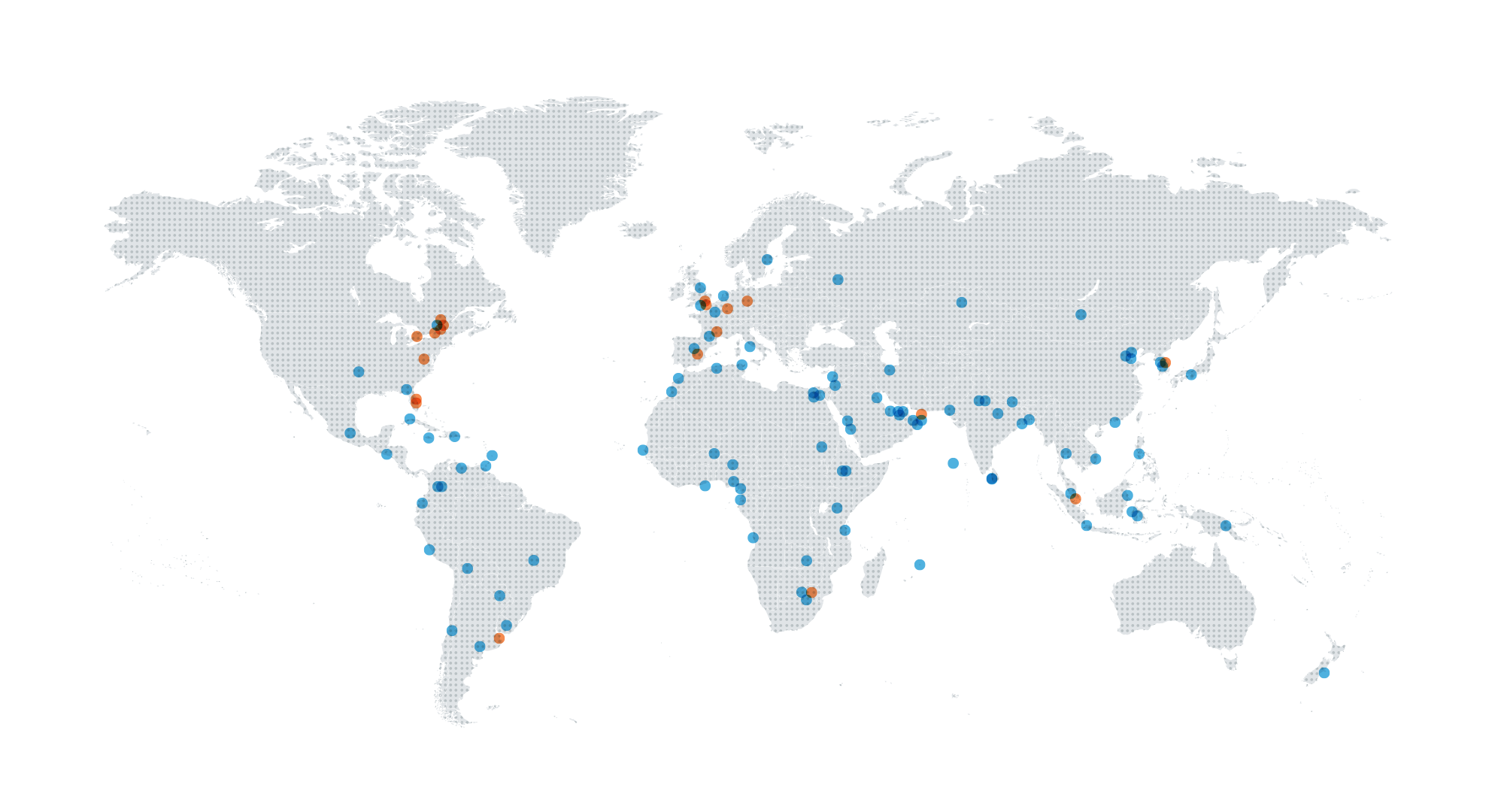 A network of over 100 training organizations, academic institutions, and other international organizations supporting the implementation of ICAO training activities
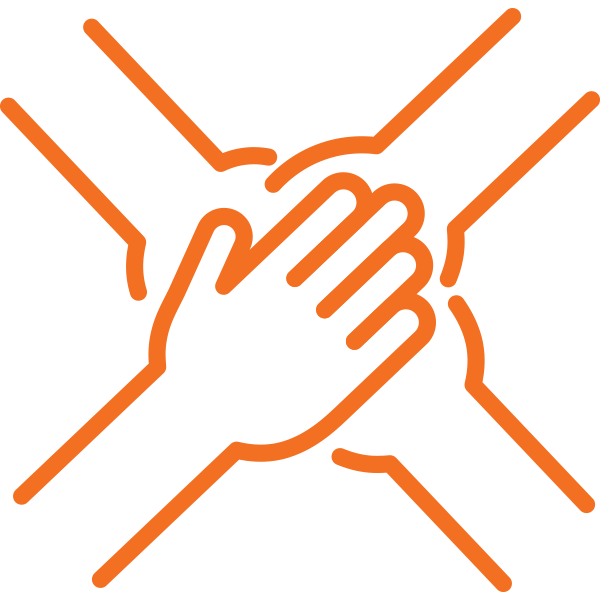 TRAINAIR PLUS Members
TRAINAIR PLUS Partners
13 Members
 in EUR/NAT
113 
93 Members  20   Partners
Activities Undertaken
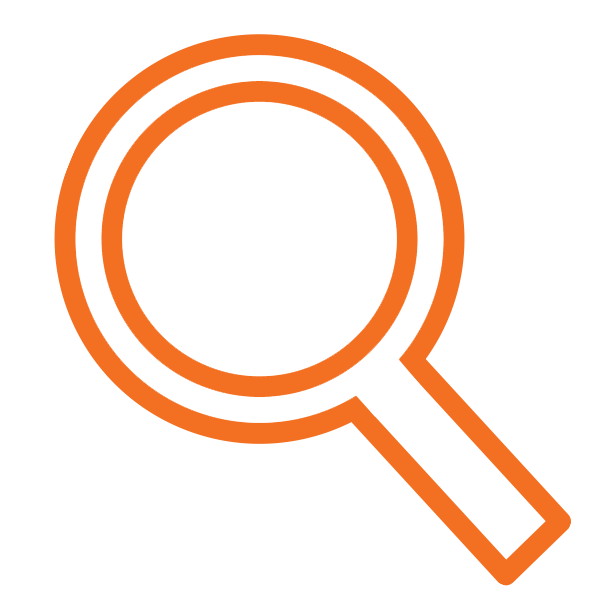 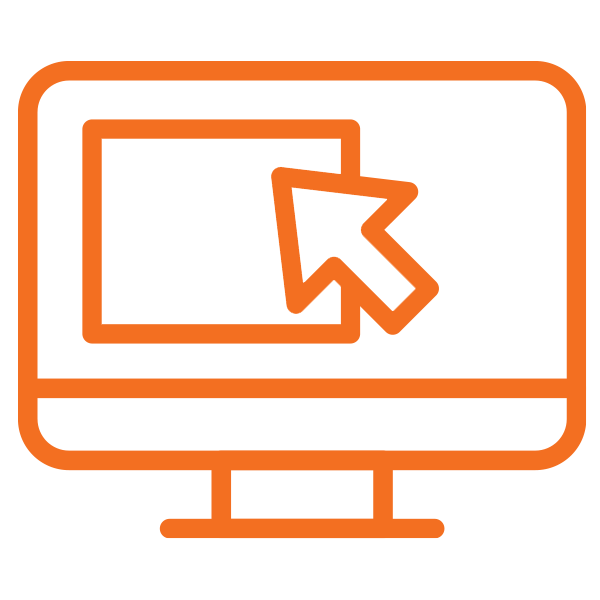 Training Sessions aligned with priority needs
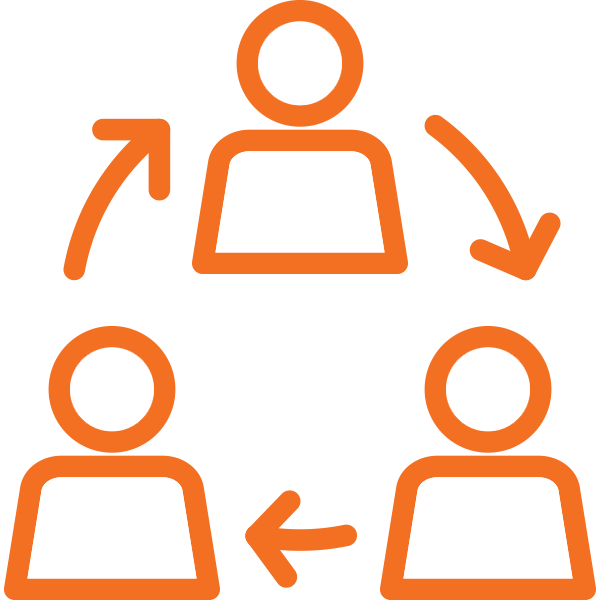 Virtual library of 300+ courses
Collaboration 
and partnerships
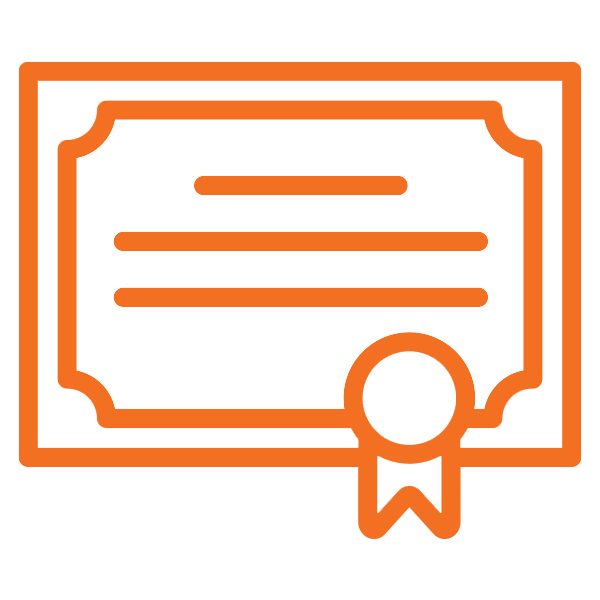 Qualification 
of virtual 
instructors
Increased Offering of Courses, in coordination with Regional Offices
Increased offering of training in Pandemic- recovery and resilience activities
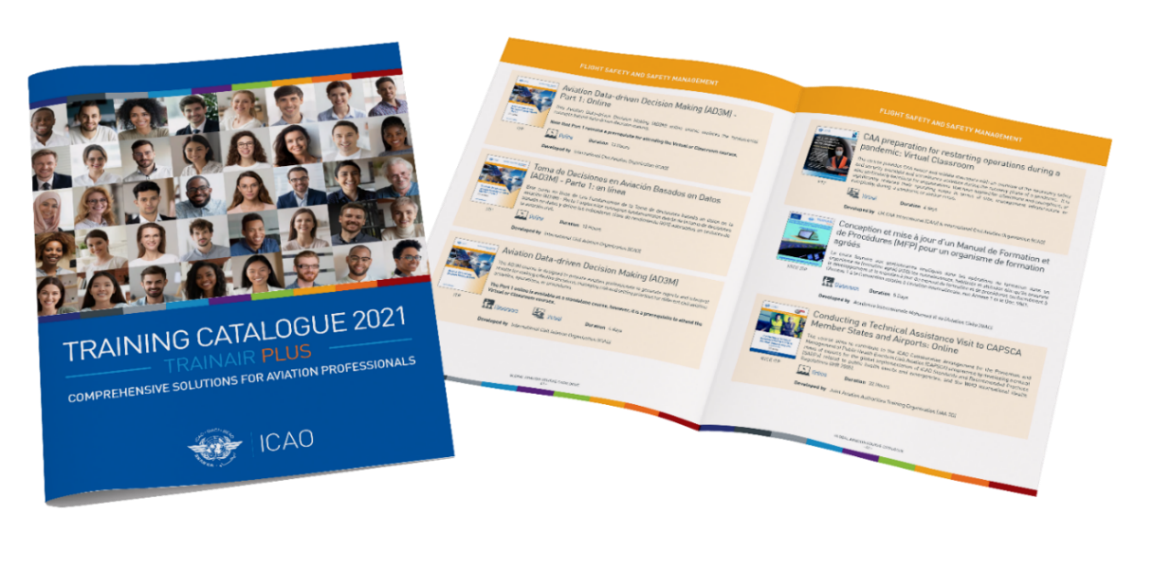 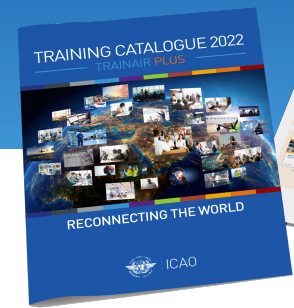 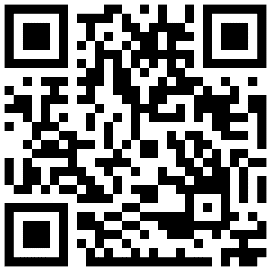 Number of Trainees
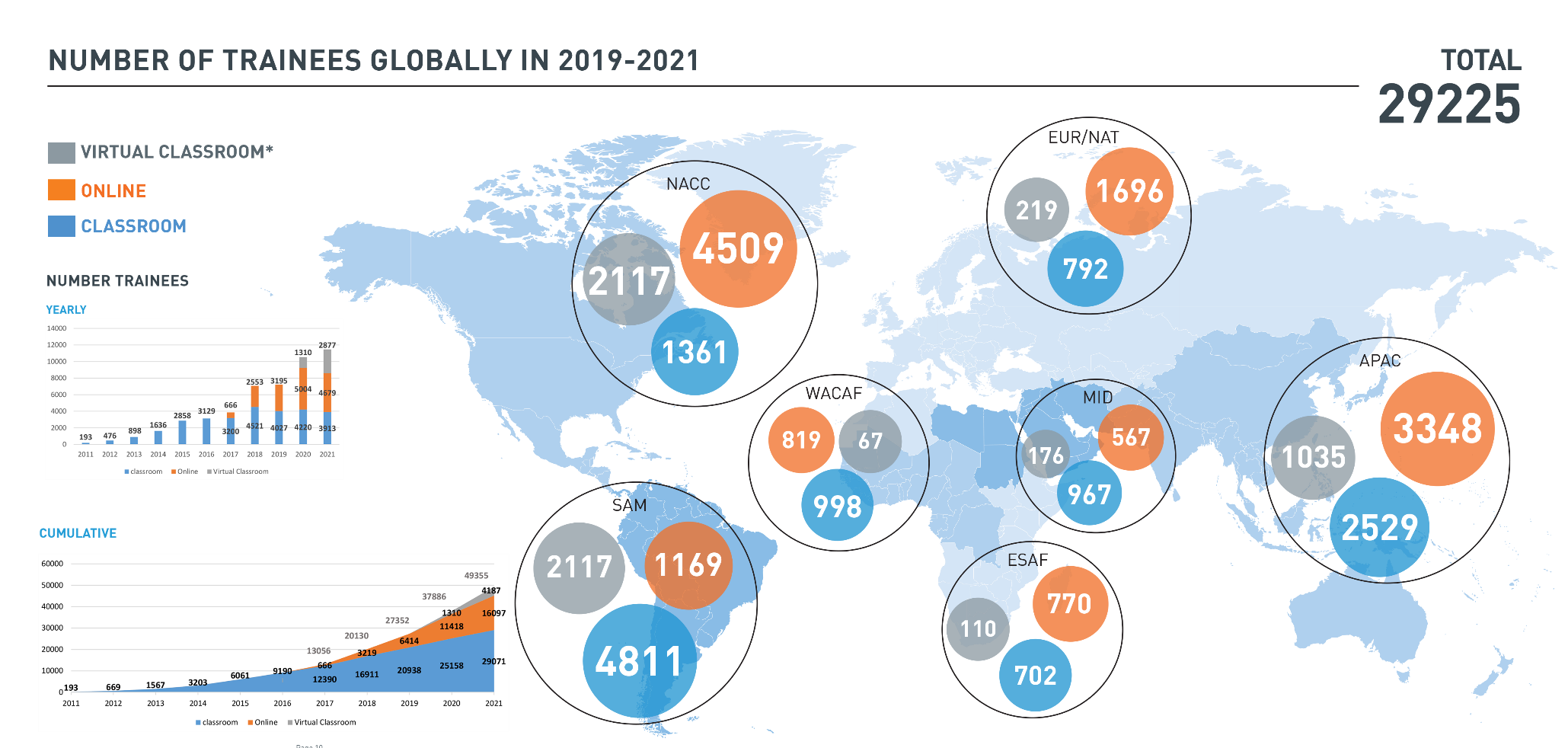 Way Forward
Enhancing Training Accessibility in a training hybrid model
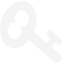 Expanding and diversifying GAT portfolio of  Training
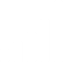 Expanding Training Alliances
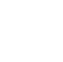 THE ICAO EUROPEAN AND NORTH ATLANTIC (EUR/NAT) REGIONAL OFFICE:
OUR APPROACH AND COMMITMENTS
Our Regions: a Variety of Situations, Needs and Priorities
ACAO, AFCAC, ECAC
EU, EAEU
EUROCONTROL  
EURASIA CC
Accredited to 56 Contracting States
Inter-regional interfaces with APAC, MID, AFI, NACC,SAT
A variety of situations, needs and priorities
Numerous coordination and cooperation channels
EASA, IAC, ENCASIA
OUR STRATEGIC APPROACH
Collaborative – enhancing coordination, cooperation and promoting synergies with all stakeholders, especially regional organizations 

State-centered

Risk based – progressing towards integrated risk management as appropriate

Result oriented – with a view to enhancing sustainability and resilience
Working as One ICAO, in close coordination with our ICAO HQ colleagues
Leaving no State behind in our accreditation area
Promoting intra- & inter-regional exchange of information and experience
OUR COMMITMENTS
To assist in understanding States’ challenges, key risks and priority needs through dialogue with our Member States and the analysis of available data and information, including from USOAP CMA and USAP CMA
To help explore, together with all stakeholders, possible innovative solutions to enhance training effectiveness and efficiency (scenario-based training, larger audience, availability in various ICAO working languages), especially when simulation is necessary (accident/ incident investigation; crisis management) 
To help ensure Government support and management commitment (preparation, conduct, follow-up) to enhance sustainability and resilience of training activities’ outcomes
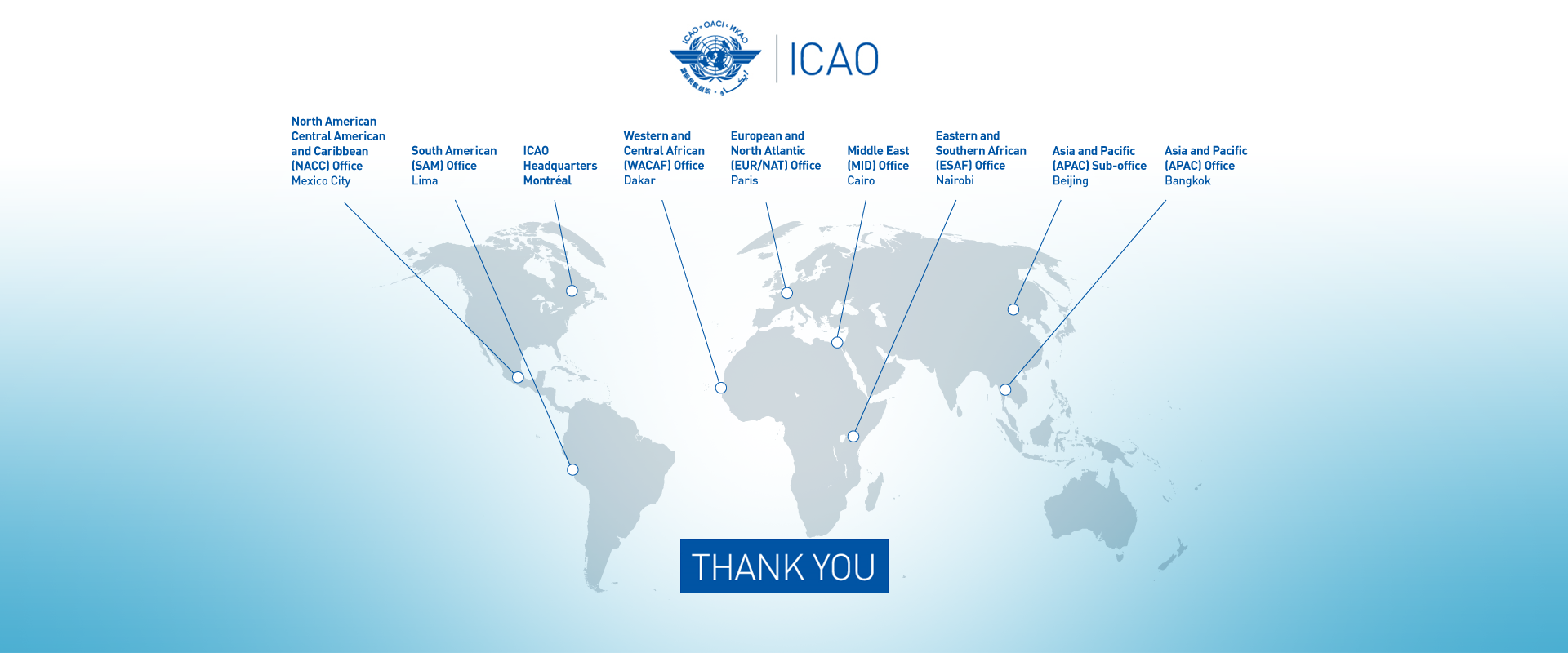 16